TOÁN 2
Tập 2
Tuần 31
Bài 87: Luyện tập
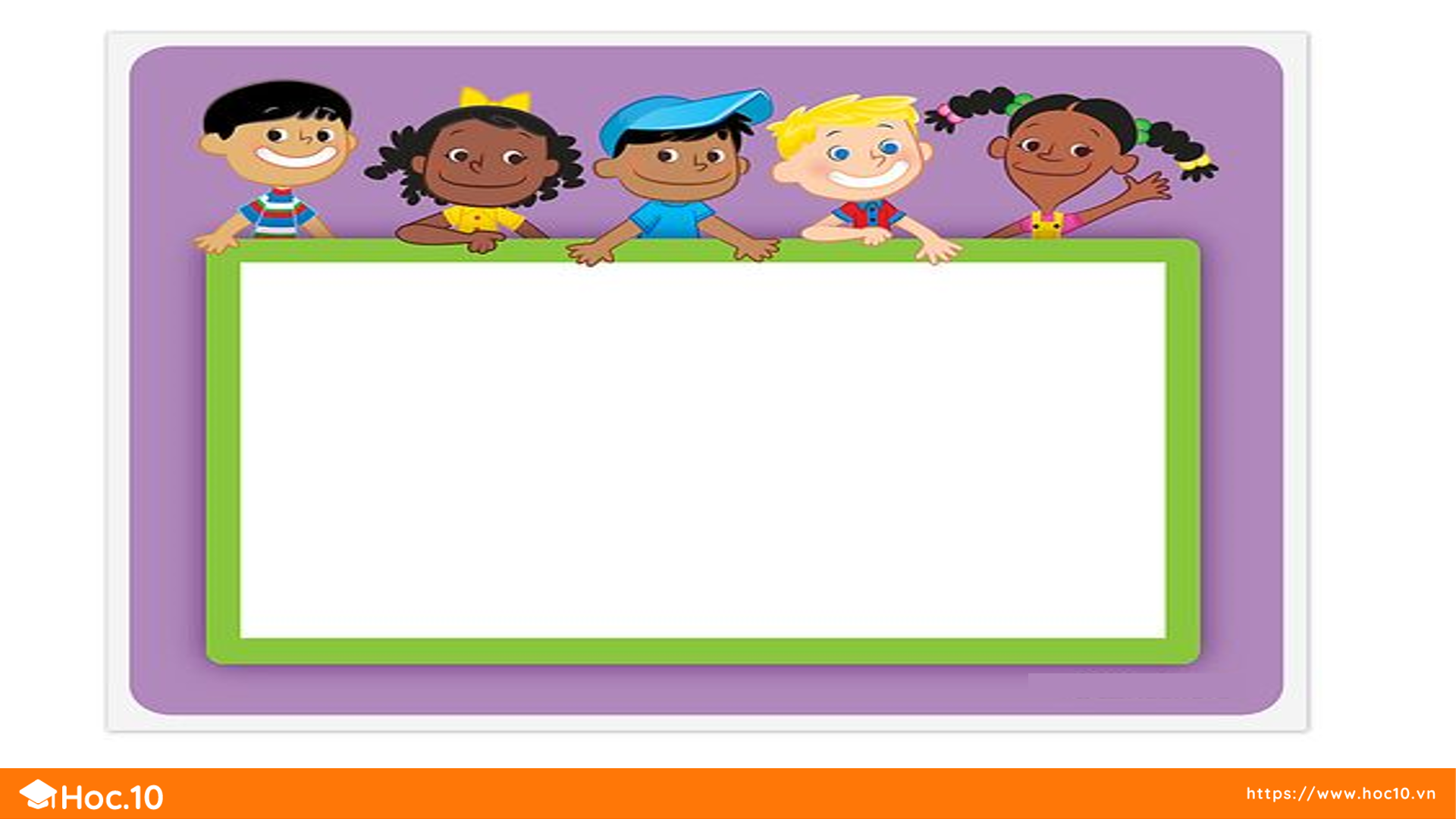 KHỞI ĐỘNG
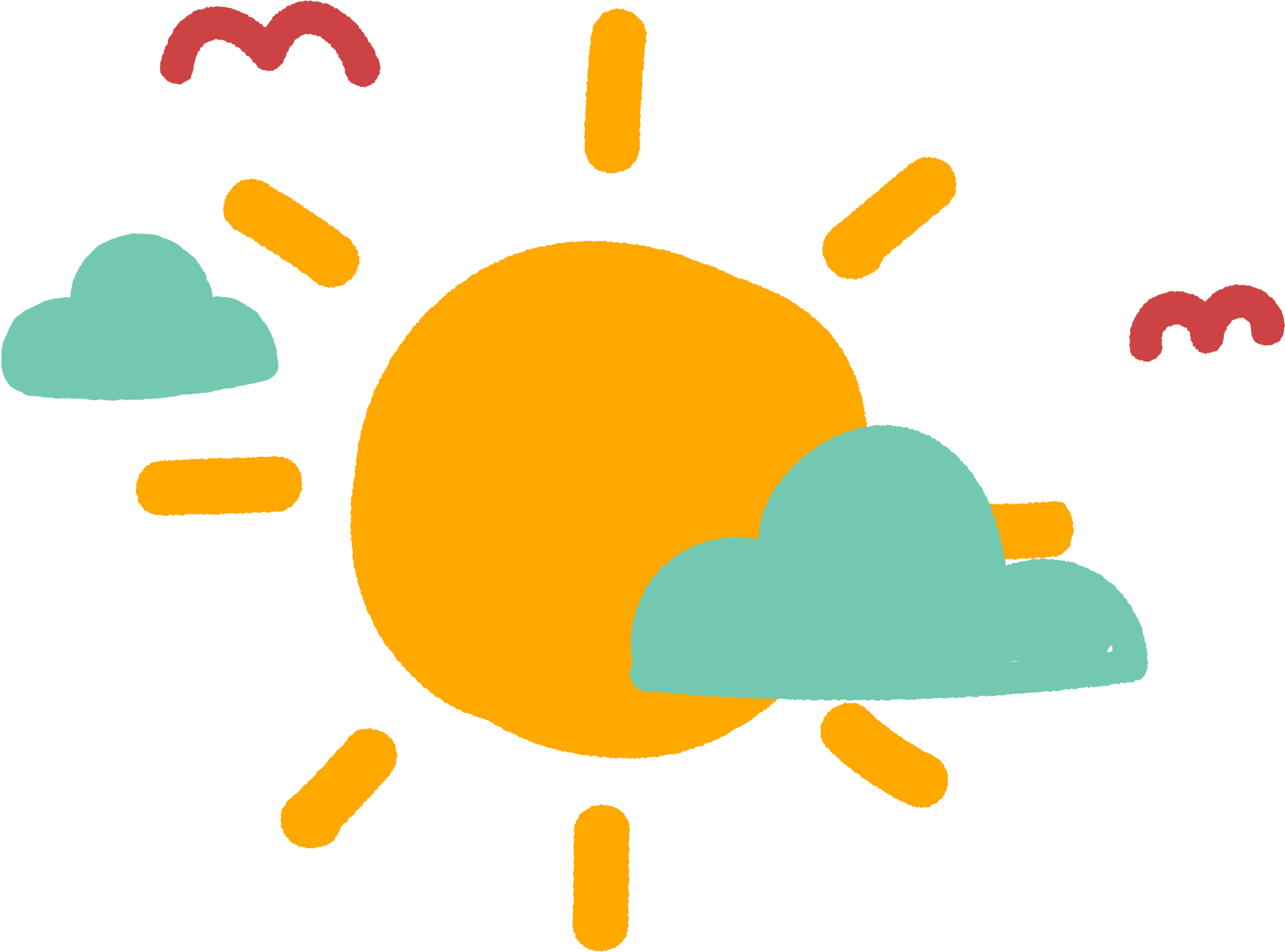 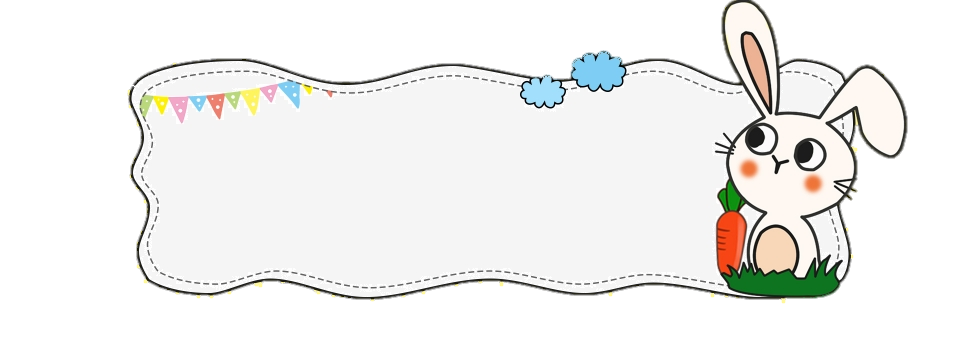 Em hãy nêu lại cách thực hiện đặt tính rồi tính trừ (có nhớ) trong phạm vi 1000.
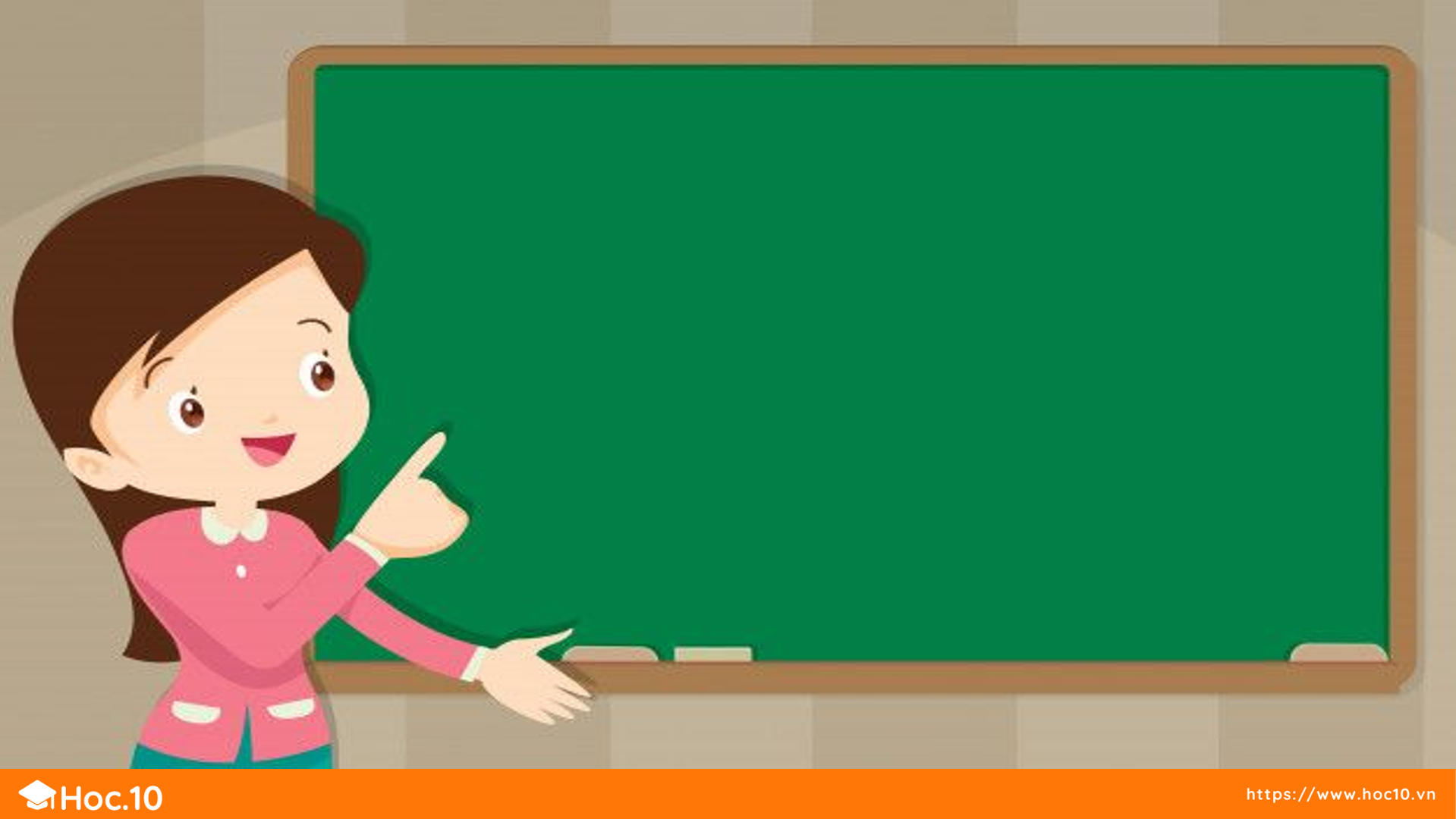 LUYỆN TẬP – THỰC HÀNH
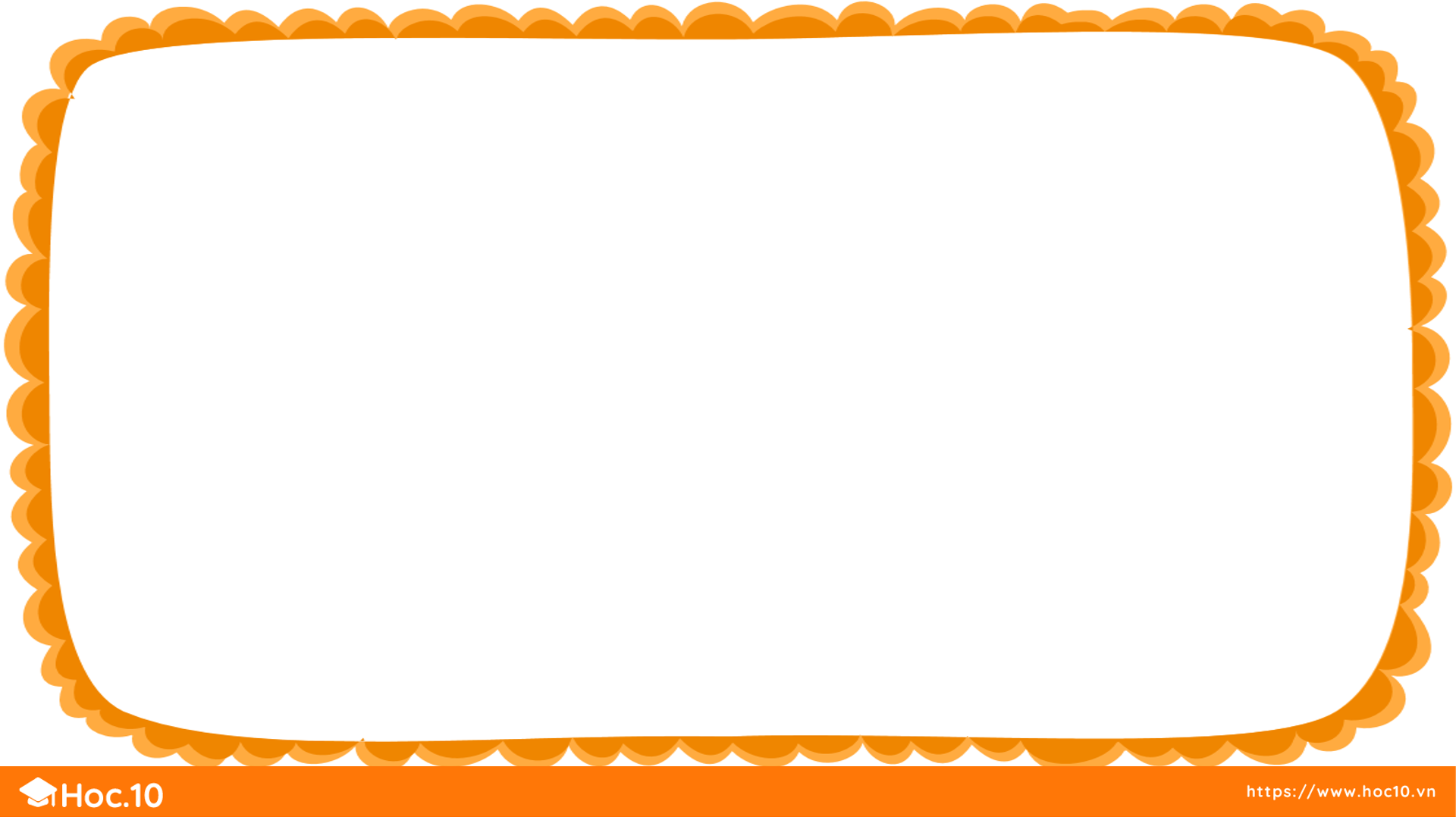 Tính
1
156
  39
653
124
178
    9
914
507
-
-
-
-
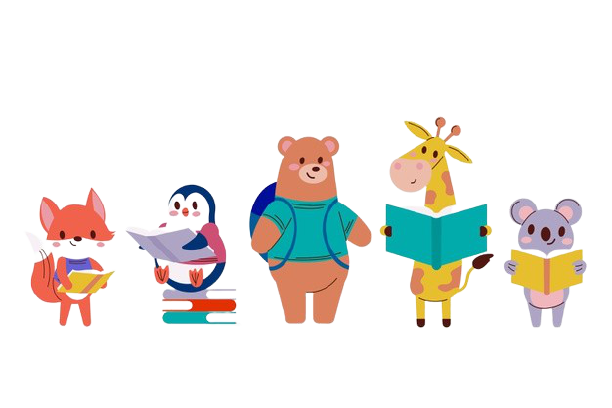 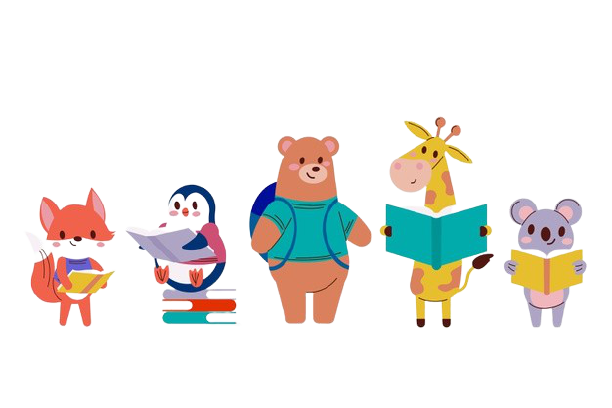 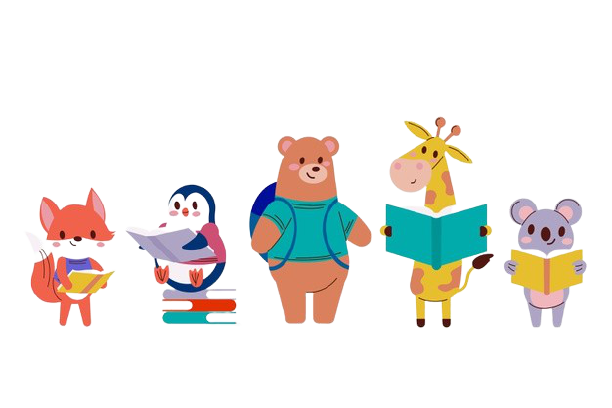 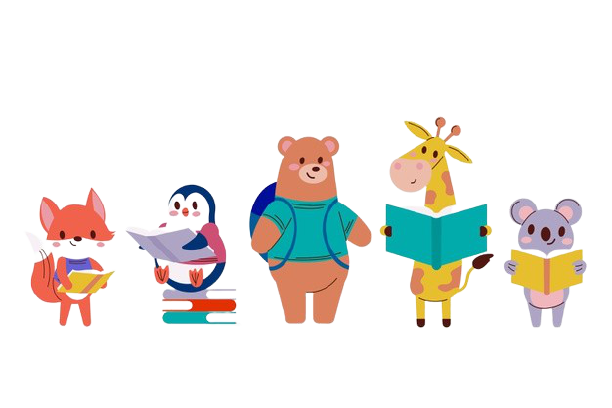 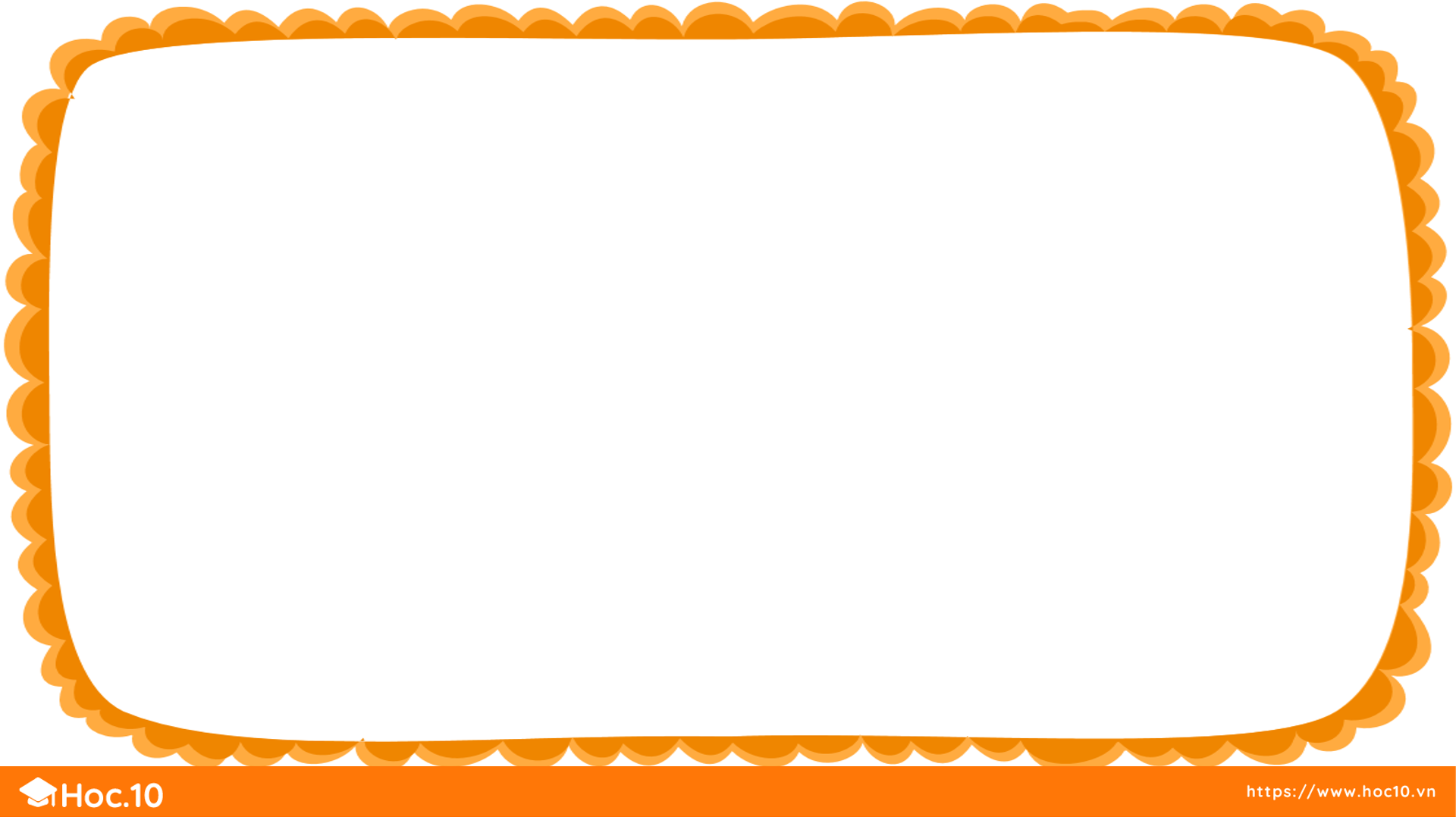 Đặt tính rồi tính:
2
237 - 8
451 - 32
492 - 314
237
451
492
-
-
-
8
32
314
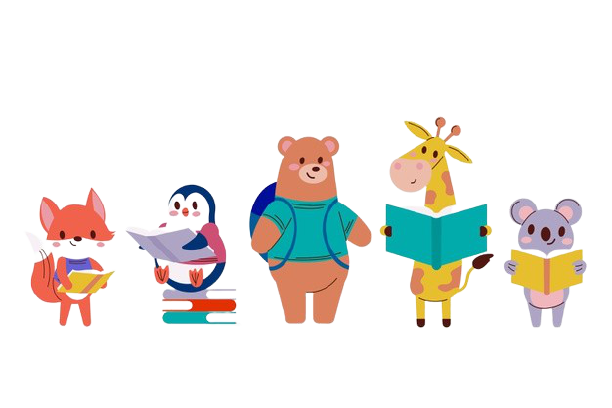 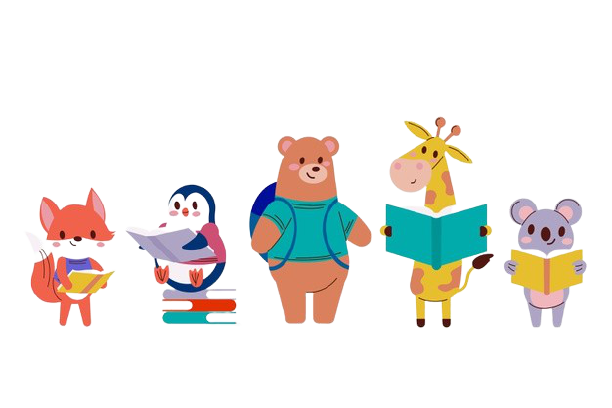 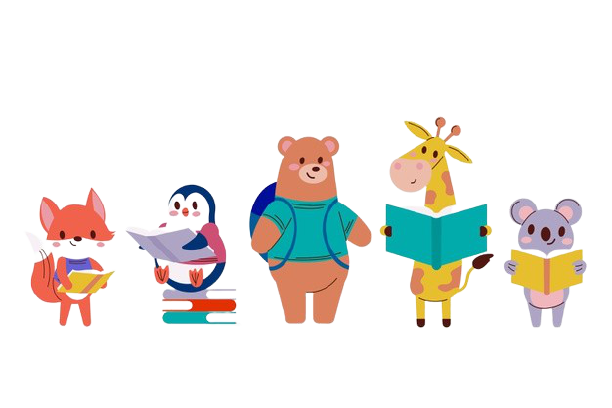 229
419
178
873 - 225
734 - 26
425 - 6
734
425
873
-
-
-
26
225
6
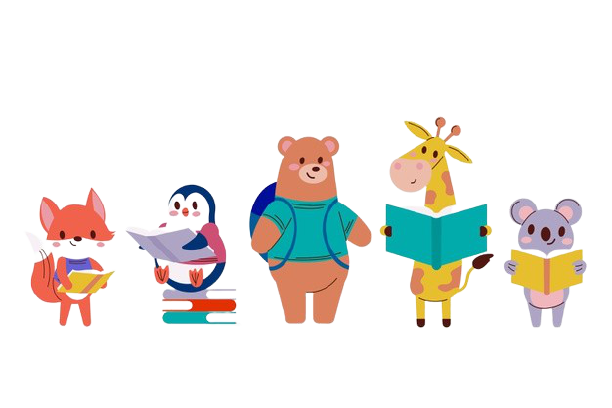 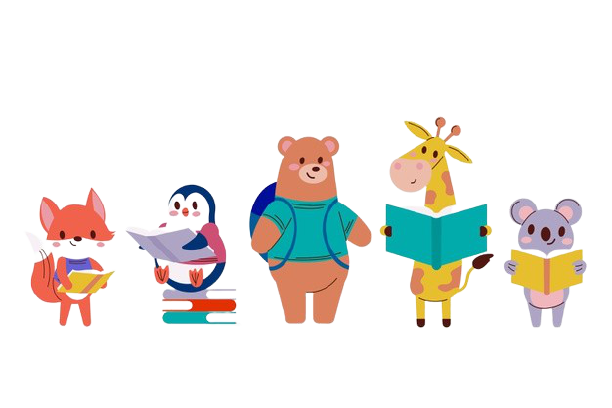 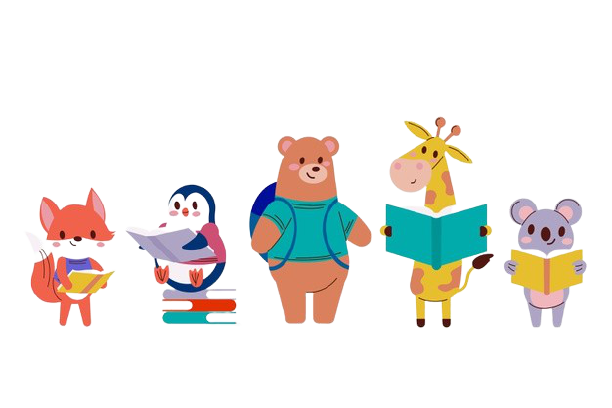 708
419
648
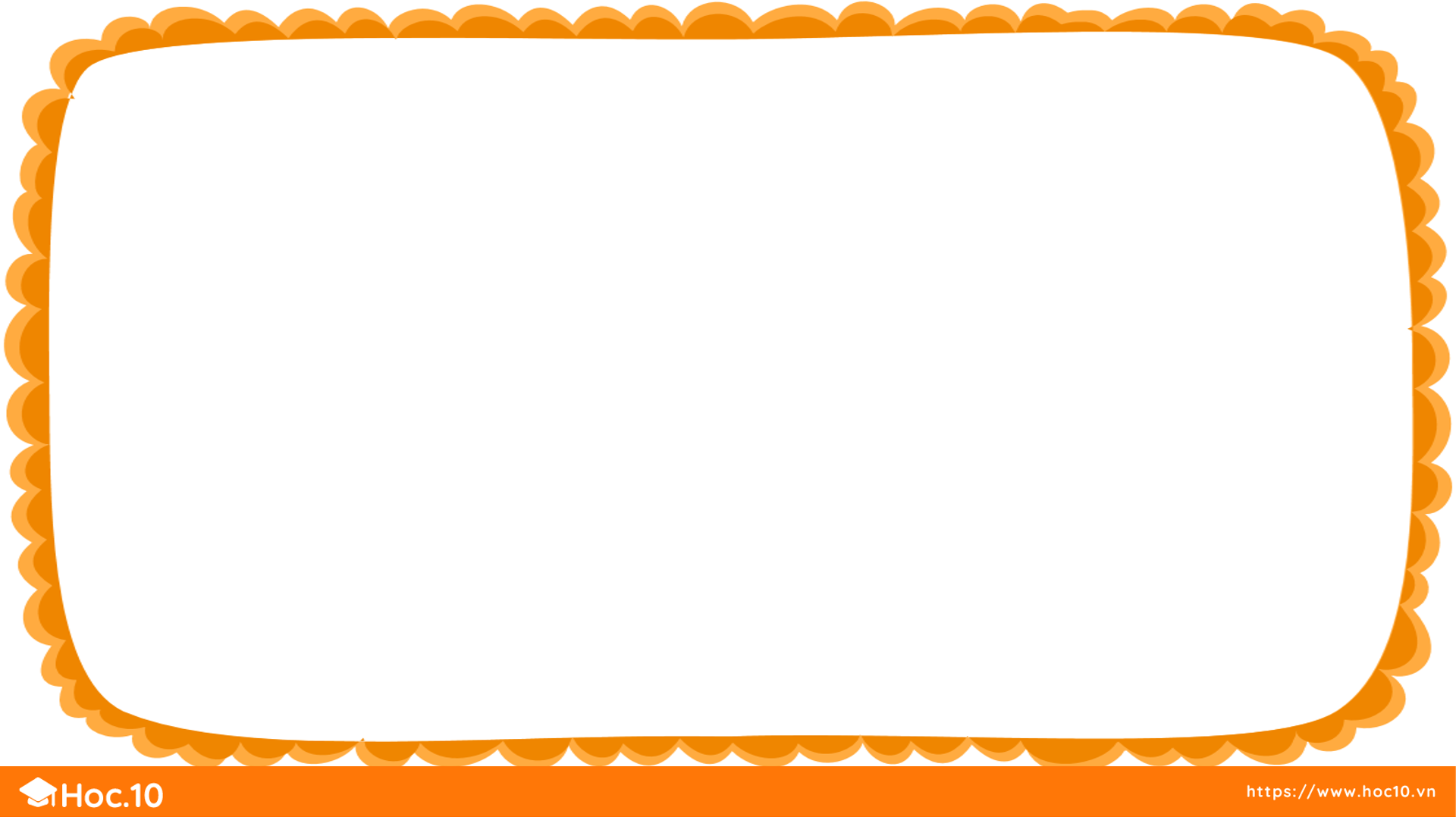 Chọn kết quả đúng với mỗi phép tính:
3
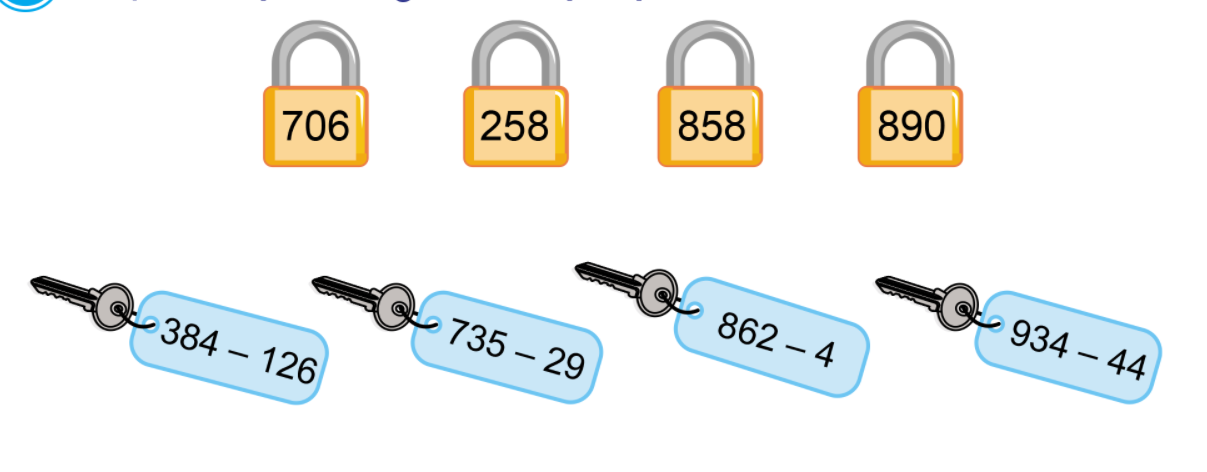 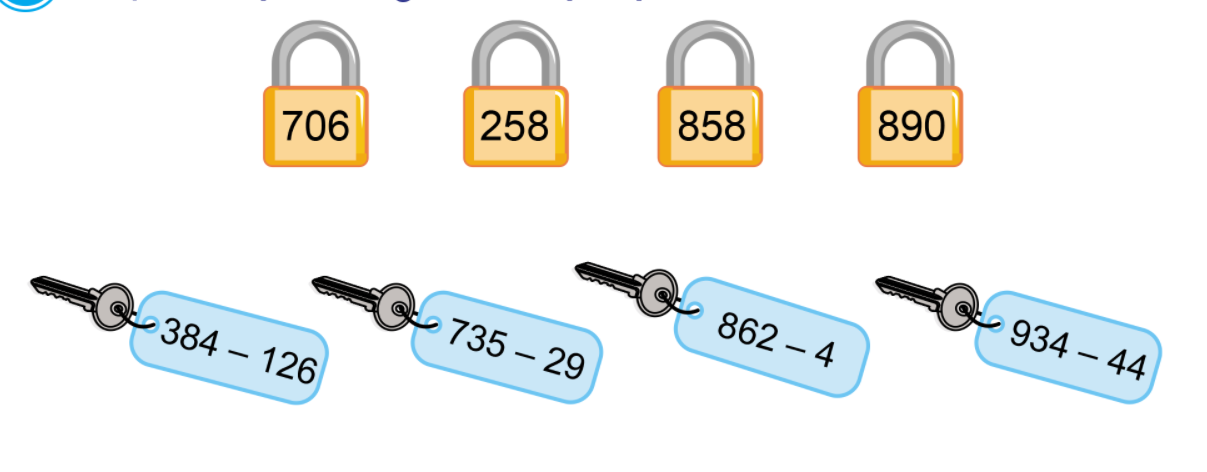 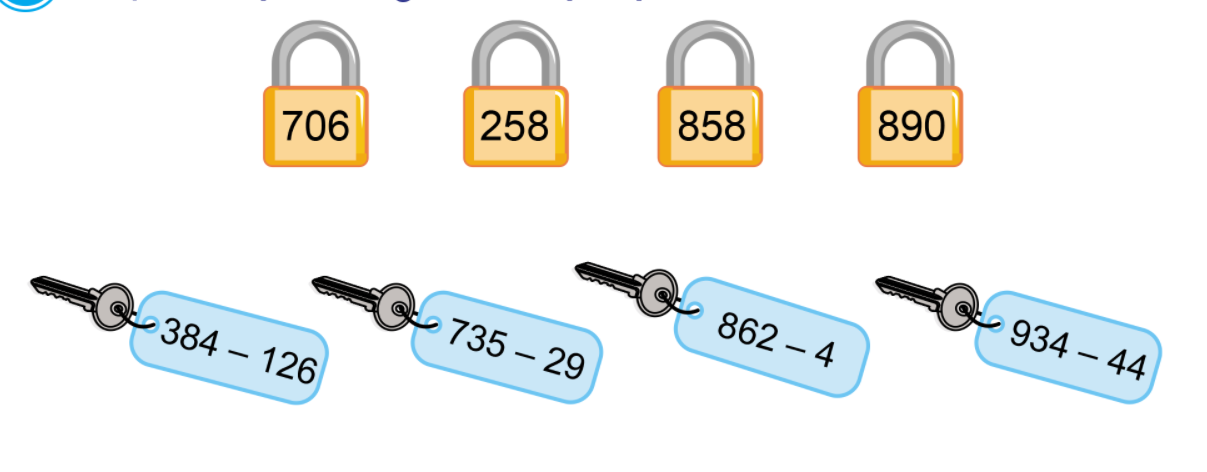 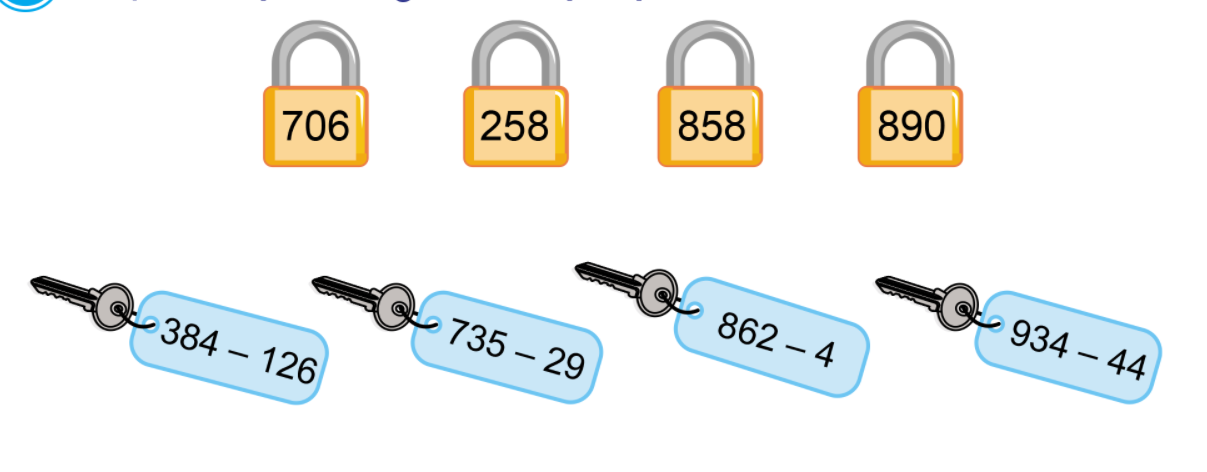 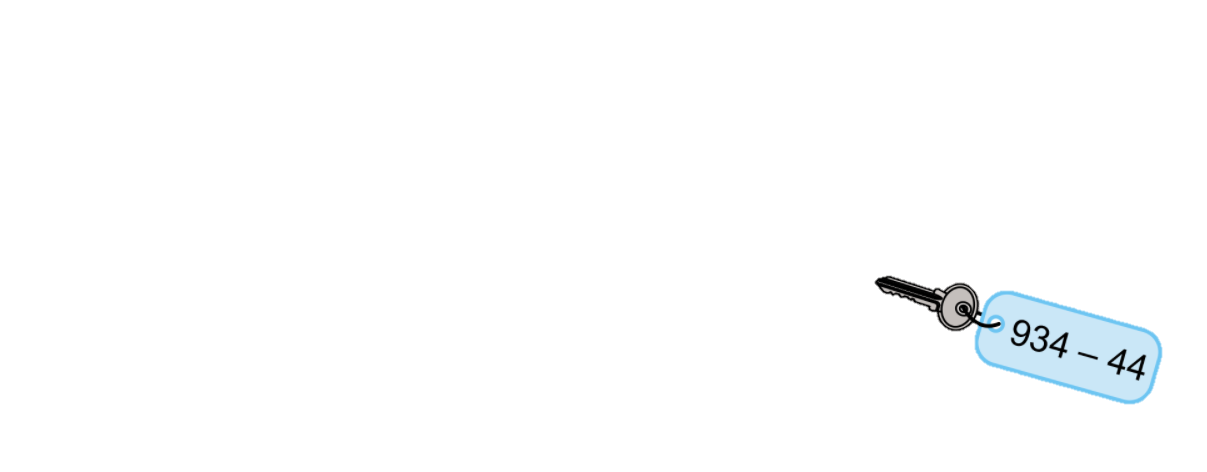 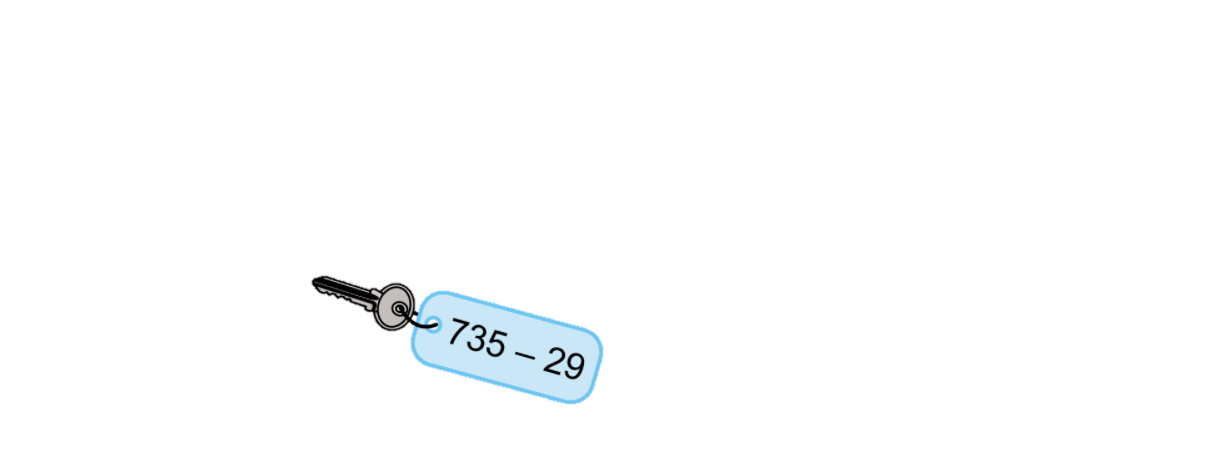 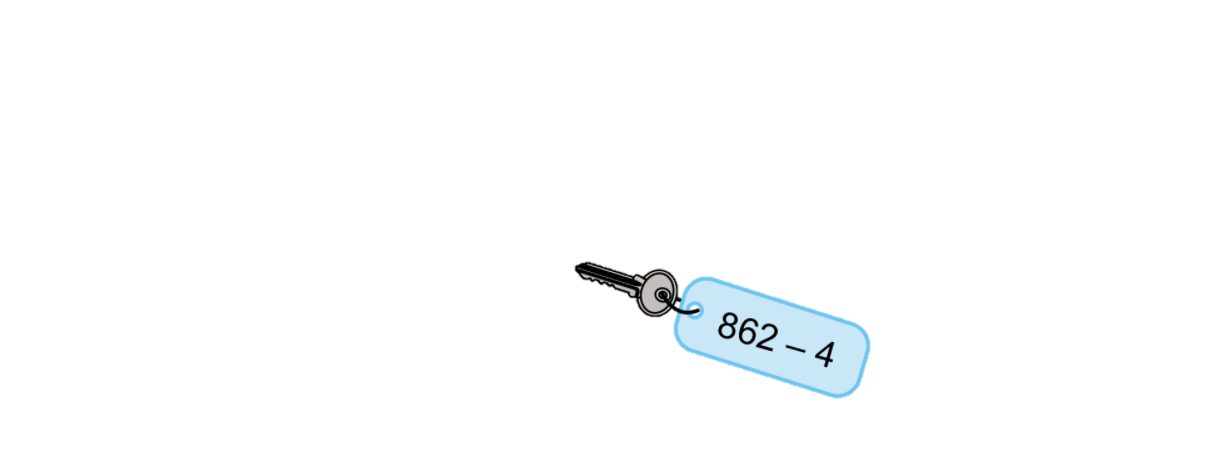 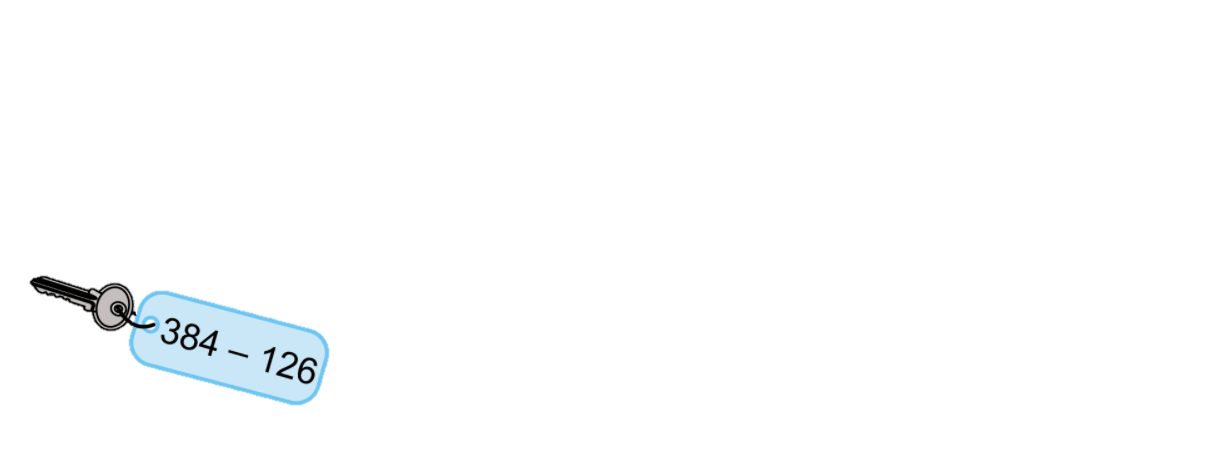 [Speaker Notes: GV bấm vào ổ khóa để nối chìa khóa với ổ tương ứng]
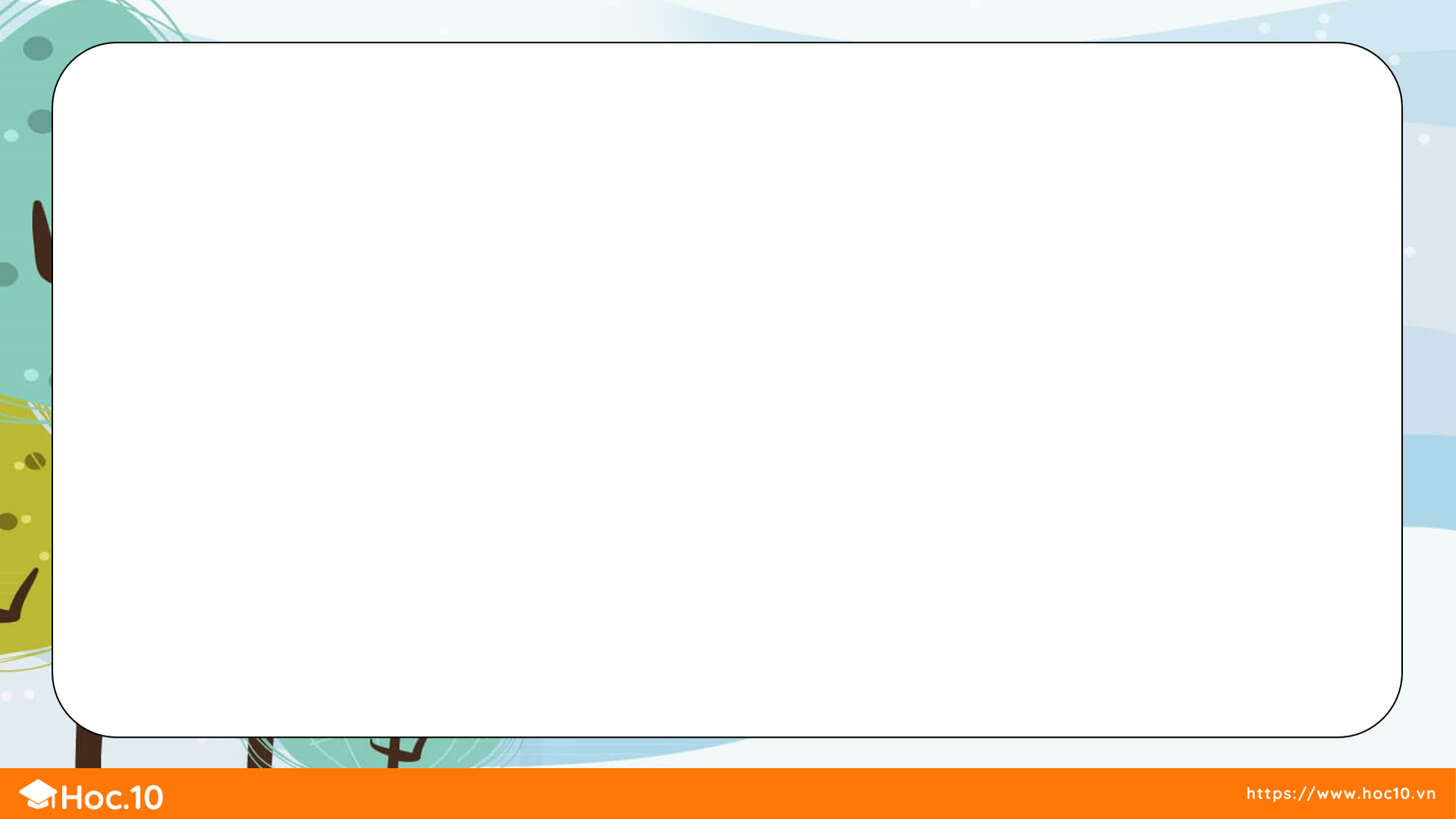 Tính
Để sửa sang một công viên, người ta đã mua 956 viên gạch xám và gạch đỏ. Biết rằng có 465 viên gạch xám. Hỏi có bao nhiêu viên gạch đỏ?
6
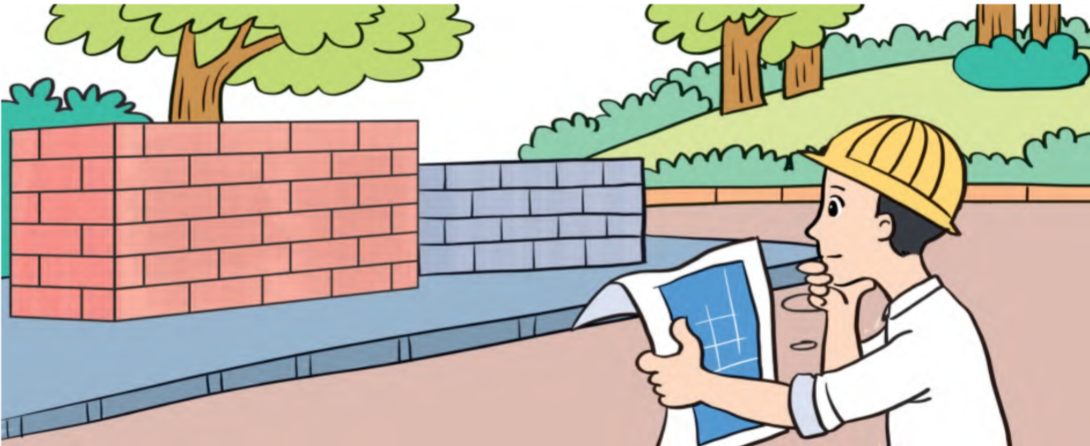 Bài giải:
Có số viên gạch đỏ là:
956 – 465 = 491 (viên)
Đáp số: 491 viên gạch đỏ.